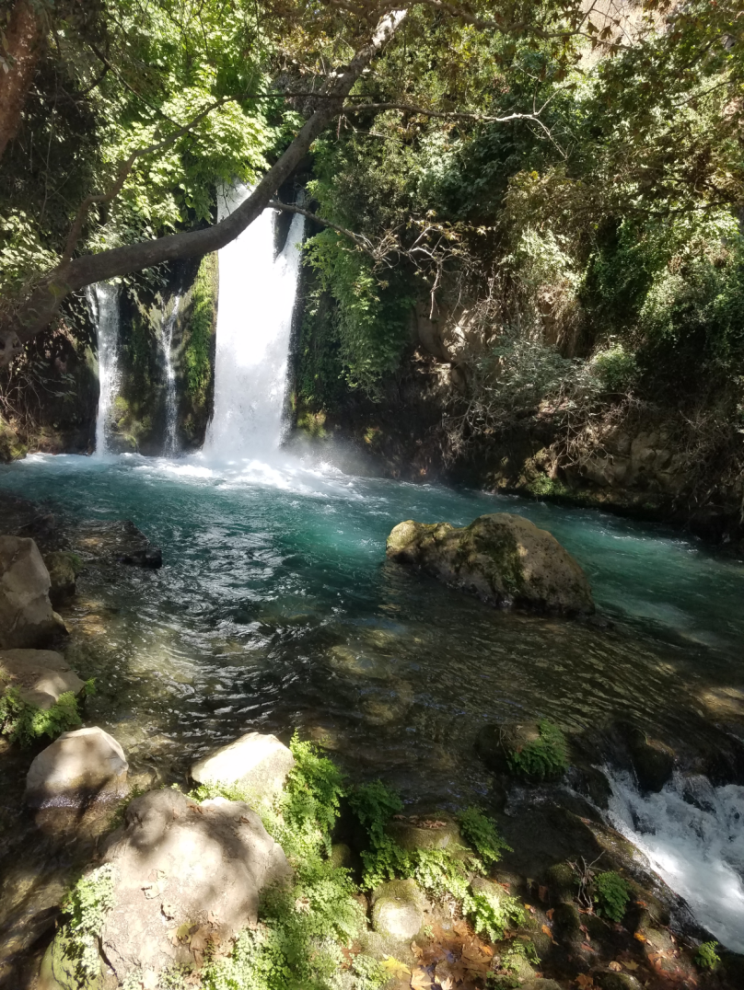 Nouveau Testament 
Interlinéaire Grec – Français
 Écoutez et apprenez le grec du Nouveau Testament
Première Épître de JeanChapitre 1
מְקוֹר מַיִם חַיִּים 
ἡ πηγή ὕδατος ζωῆς 
The Spring of Living Water 
생명수 샘  生命水的泉源
La Fuente de Agua Viva
La Source d'Eau Vive
Die Quelle Lebendigen Wassers 
Fonte de Água Viva
‎ يَنْبُوعَ الْمِيَاهِ الْحَيَّةِ،
Préparé et récité par Ezra Kim, Ph.D.
1 Jean 1:1 

    Ὃ    ἦν   ἀπ᾽    ἀρχῆς,        ὃ       ἀκηκόαμεν, 
 ce qui   était    dès  commencement  ce que  nous avons entendu 
   ὃ    ἑωράκαμεν  τοῖς ὀφθαλμοῖς ἡμῶν,   ὃ    ἐθεασάμεθα 
 ce que nous avons vu       de             yeux                 nos     ce que   nous avons contemplé 
 καὶ αἱ χεῖρες ἡμῶν ἐψηλάφησαν περὶ τοῦ λόγου τῆς ζωῆς-
   et    les     mains         nos             ont touché   concernant   la      parole    de la     vie  

NEG 1:1 Ce qui était dès le commencement, ce que nous avons entendu, ce que nous avons vu de nos yeux, ce que nous avons contemplé et que nos mains ont touché, concernant la parole de vie - / BFC 1:1 Ce qui existait dès le commencement, nous l'avons entendu, nous l'avons vu de nos propres yeux, nous l'avons regardé et nos mains l'ont touché: il s'agissait de la Parole qui donne la vie.
1 Jean 1:2 


  καὶ ἡ ζωὴ ἐφανερώθη, καὶ ἑωράκαμεν 
     et    la    vie     a été manifestée      et     nous avons vue 
καὶ μαρτυροῦμεν καὶ ἀπαγγέλλομεν ὑμῖν τὴν ζωὴν τὴν αἰώνιον 
  et  nous rendons témoignage   et        nous annonçons        vous      la         vie      la        éternelle
   ἥτις   ἦν   πρὸς τὸν πατέρα καὶ ἐφανερώθη ἡμῖν-
      qui      était    auprès    du        Père            et    a été manifestée   nous
 
NEG 1:2 et la vie a été manifestée, et nous l'avons vue et nous lui rendons témoignage, et nous vous annonçons la vie éternelle, qui était auprès du Père et qui nous a été manifestée –
BFC 1:2 Cette vie s'est manifestée et nous l'avons vue; nous lui rendons témoignage et c'est pourquoi nous vous annonçons la vie éternelle qui était auprès du Père et qui nous a été révélée.
1 Jean 1:3 

  ὃ   ἑωράκαμεν καὶ ἀκηκόαμεν,  ἀπαγγέλλομεν 
ce que nous avons vu     et  nous avons entendu    nous annonçons 
καὶ ὑμῖν,  ἵνα  καὶ ὑμεῖς κοινωνίαν ἔχητε μεθ᾽ ἡμῶν. 
aussi  à vous afin que aussi   vous       communion   vous avez   avec    nous
  καὶ ἡ κοινωνία  δὲ   ἡ  ἡμετέρα μετὰ τοῦ πατρὸς 
     et    la  communion  en effet            notre          avec       le        Père 
        καὶ μετὰ τοῦ υἱοῦ αὐτοῦ  Ἰησοῦ Χριστοῦ.
             et       avec      le        Fils          son             Jésus -Christ  
 
NEG 1:3 ce que nous avons vu et entendu, nous vous l'annonçons, à vous aussi, afin que vous aussi vous soyez en communion avec nous. Or, notre communion est avec le Père et avec son Fils Jésus -Christ.
BFC 1:3 Ce que nous avons vu et entendu, nous vous l'annonçons à vous aussi; ainsi vous serez unis à nous dans la communion que nous avons avec le Père et avec son Fils Jésus-Christ.
1 Jean 1:4-5 

4  καὶ ταῦτα γράφομεν ἡμεῖς,  ἵνα  ἡ χαρὰ ἡμῶν 
      Et  ces choses       écrivons          nous   afin que  la    joie       notre
   ᾖ πεπληρωμένη.       5 Καὶ ἔστιν αὕτη ἡ ἀγγελία 
  soit           parfaite                               et        est        cette    la    nouvelle 
  ἣν  ἀκηκόαμεν   ἀπ᾽ αὐτοῦ καὶ ἀναγγέλλομεν ὑμῖν, 
  que nous avons entendu   de         lui           et       nous annonçons        vous 
  ὅτι ὁ θεὸς φῶς ἐστιν καὶ σκοτία ἐν αὐτῷ οὐκ ἔστιν οὐδεμία.
   que        Dieu   lumière    est        et      ténèbres  en       lui         il n'y a pas           rien  

NEG 1:4 Et nous écrivons ces choses, afin que notre joie soit parfaite. 5 La nouvelle que nous avons apprise de lui, et que nous vous annonçons, c'est que Dieu est lumière, et qu'il n'y a point en lui de ténèbres. / BFC 1:4 Et nous écrivons ceci nous-mêmes afin que notre joie soit complète. 5 Voici le message que nous avons entendu de Jésus-Christ et que nous vous annonçons: Dieu est lumière et il n'y a aucune obscurité en lui.
1 Jean 1:6 

 ἐὰν εἴπωμεν ὅτι κοινωνίαν ἔχομεν μετ᾽ αὐτοῦ
     Si      nous disons   que       communion    nous avons   avec         lui  
         καὶ ἐν τῷ σκότει περιπατῶμεν, 
                et   dans    l'obscurité         nous marchions 
   ψευδόμεθα καὶ  οὐ   ποιοῦμεν  τὴν ἀλήθειαν·   
         nous mentons       et   ne pas  nous pratiquons   la            vérité
 
NEG Si nous disons que nous sommes en communion avec lui, et que nous marchions dans les ténèbres, nous mentons, et nous ne pratiquons pas la vérité.
BFC Si nous prétendons être en communion avec lui, alors que nous vivons dans l'obscurité, nous sommes menteurs, nous n'agissons pas selon la vérité.
1 Jean 1:7 

   ἐὰν ἐν τῷ φωτὶ περιπατῶμεν, 
        si    dans   la    lumière      nous marchons 
     ὡς   αὐτός ἐστιν ἐν τῷ φωτί, 
   comme  lui-même     est     dans   la     lumière
 κοινωνίαν ἔχομεν  μετ᾽ ἀλλήλων,  καὶ τὸ αἷμα  Ἰησοῦ 
     communion    nous avons        mutuellement               et      le     sang      de Jésus
 τοῦ υἱοῦ αὐτοῦ  καθαρίζει ἡμᾶς ἀπὸ πάσης ἁμαρτίας.
    le         Fils         son                   purifie           nous        de         tout              péché  

NEG Mais si nous marchons dans la lumière, comme il est lui-même dans la lumière, nous sommes mutuellement en communion, et le sang de Jésus son Fils nous purifie de tout péché.
BFC Mais si nous vivons dans la lumière, comme Dieu lui-même est dans la lumière, alors nous sommes en communion les uns avec les autres et le sang de Jésus, son Fils, nous purifie de tout péché.
1 Jean 1:8-9 

8   ἐὰν εἴπωμεν ὅτι ἁμαρτίαν οὐκ   ἔχομεν, 
        si     nous disons    que       péché         ne pas   nous avons
 ἑαυτοὺς  πλανῶμεν καὶ ἡ ἀλήθεια οὐκ ἔστιν ἐν ἡμῖν. 
nous-mêmes  nous séduisons    et     la        vérité      ne pas    est       en   nous  
9 ἐὰν ὁμολογῶμεν τὰς ἁμαρτίας ἡμῶν, πιστός ἐστιν καὶ δίκαιος, 
      Si        nous confessons     les          péchés            nos          fidèle       il est       et        juste     
ἵνα  ἀφῇ  ἡμῖν τὰς ἁμαρτίας καὶ καθαρίσῃ ἡμᾶς ἀπὸ πάσης ἀδικίας.
    pardonner      nous     les       péchés          et           purifier        nous      de        toute      iniquité  

NEG 1:8 Si nous disons que nous n'avons pas de péché, nous nous séduisons nous-mêmes, et la vérité n'est point en nous. 9 Si nous confessons nos péchés, il est fidèle et juste pour nous les pardonner, et pour nous purifier de toute iniquité. / BFC 1:8 Si nous prétendons être sans péché, nous nous trompons nous-mêmes et la vérité n'est pas en nous. 9 Mais si nous confessons nos péchés, nous pouvons avoir confiance en Dieu, car il est juste: il pardonnera nos péchés et nous purifiera de tout mal.
1 Jean 1:10 

       ἐὰν  εἴπωμεν  ὅτι  οὐχ   ἡμαρτήκαμεν, 
            si    nous disons   que  ne pas  nous avons péché
                ψεύστην ποιοῦμεν αὐτόν, 
                       menteur    nous faisons      le   
       καὶ ὁ λόγος αὐτοῦ οὐκ ἔστιν ἐν ἡμῖν.
           et   la   parole        sa     ne pas   est     en   nous 
      
NEG Si nous disons que nous n'avons pas péché, nous le faisons menteur, et sa parole n'est point en nous.
BFC Si nous disons que nous n'avons pas péché, nous faisons de Dieu un menteur et sa parole n'est pas en nous.